Cosmology,  
lect. 7



Thermal History
FRW

Thermodynamics
FRW    Dynamics
To  find  solutions  a(t) for the expansion  history of the Universe, for  a particular FRW Universe , 

one needs to know how the 
density  ρ(t) and pressure p(t) evolve as function of a(t)
FRW  equations  are implicitly  equivalent  to a third Einstein equation, the 
energy equation,
FRW   Dynamics:
Adiabatic Cosmic Expansion
Important observation: 
the energy equation,
is equivalent to stating that the change in internal energy 

                                                       
of a specific  co-expanding volume V(t) of the Universe, is due to work by pressure:
Friedmann-Robertson-Walker-Lemaitre expansion of the Universe is 

                                           Adiabatic   Expansion
FRW   Dynamics:
         Thermal  Evolution
Adiabatic  Expansion  of  the  Universe:

                     •  Implication for  Thermal  History
                     • Temperature  Evolution  of   cosmic  components

For a medium with adiabatic index γ:
Radiation (Photons)




Monatomic Gas
       (hydrogen)
Radiation
&
Matter
Cosmic  Radiation
The Universe is filled with thermal radiation, the photons that were created in 
The Big Bang and that we now observe as the Cosmic Microwave Background (CMB).  

The CMB photons represent the most abundant species in the Universe, by far !

The CMB radiation field is PERFECTLY thermalized, with their energy distribution representing the most perfect blackbody spectrum we know in nature. The energy density u(T) is therefore given by the Planck spectral distribution, 








At present, the temperature T  of the cosmic radiation field is known to impressive
precision,
CMB   Radiation  FieldBlackbody Radiation
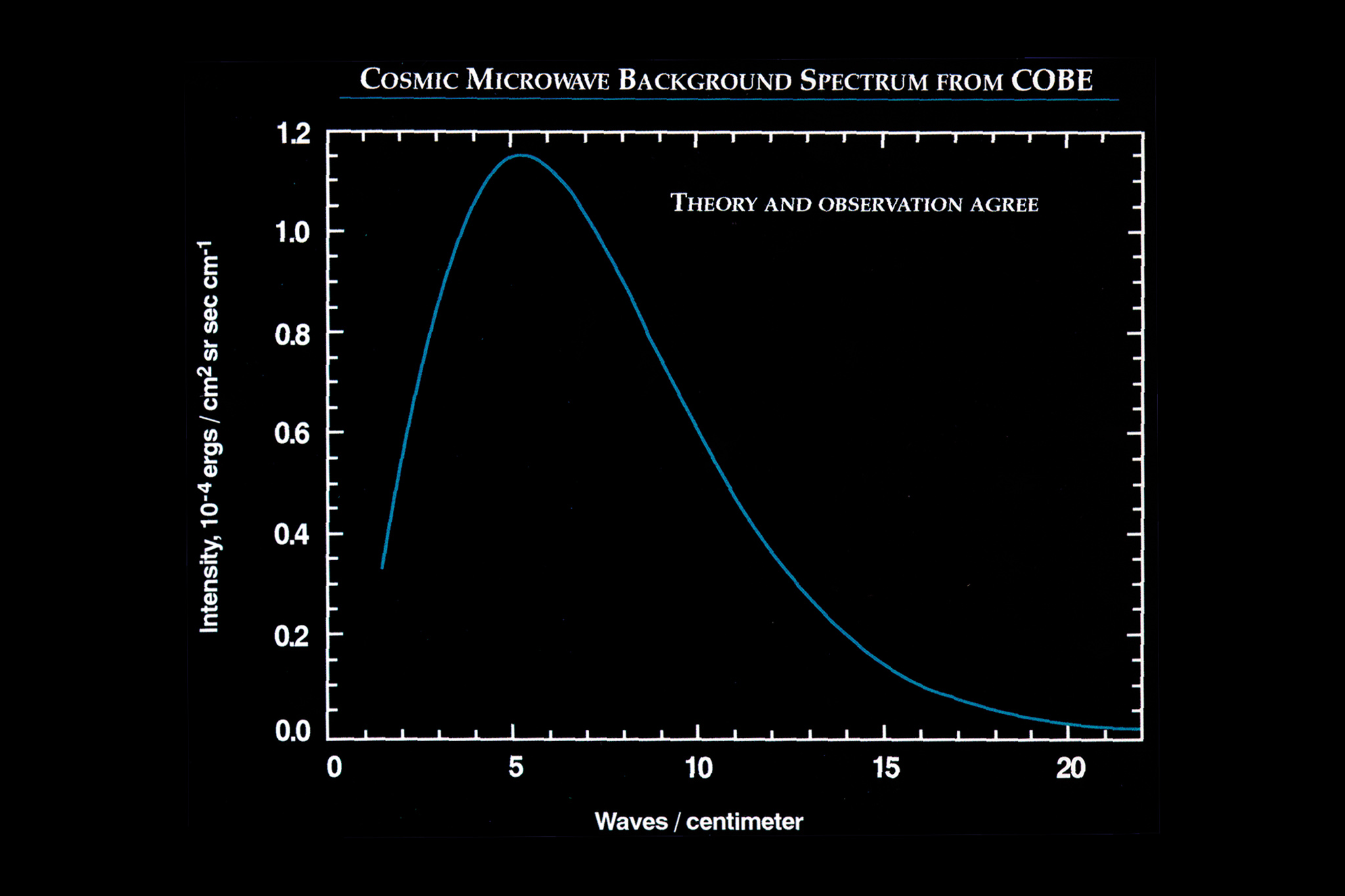  COBE-DIRBE: 
    temperature, blackbody

T = 2.725 K

  John Mather
   Nobelprize physics 2006

 Most accurately measured
   Black Body Spectrum 
   Ever !!!!!
Cosmic  Radiation
With the energy density uν(T) of CMB photons with energy hν given, we know the 
number density nν(T) of such photons:







The total number density  nγ(T)  of photons in the Universe can be assessed by 
integrating the number density nγ(T)  of photons with frequency ν over all 
frequencies,
Baryon-Photon  Ratio
Having determined the number density of photons, we may compare this with the 
number density of baryons, nb(T).  That is, we wish to know the 
PHOTON-BARYON ratio,







The baryon number density is inferred from the baryon mass density.
here,  for  simplicity,  we have assumed that baryons (protons and neutrons) have 
the same mass, the proton mass  mp ~ 1.672 x 10-24 g. At present we therefore find
We know that 
Ωb~0.044  and  h~0.72:
Baryon-Photon  Ratio
From simple thermodynamic arguments, we find that the number of photons is 
vastly larger than that of baryons in the Universe. 






In this, the Universe is a unique physical  system, with tremendous repercussions for the thermal history of the Universe.  We may in fact easily find that the cosmic photon-baryon ratio remains constant during the expansion of the Universe,
Entropy  of  the  Universe
The photon-baryon ratio in the Universe remains constant during the expansion 
of the Universe, and has the large value of 
 








This  quantity  is one of the key  parameters of  the Big Bang.  The baryon-photon 
ratio quantifies the ENTROPY  of the Universe,  and it remains to be explained why 
the Universe has produced such a system of extremely large entropy !!!!!

The key to this lies in the very earliest instants of our Universe !
Cosmic Light  (CMB):most abundant species
By far, 
the most abundant particle species 
in the Universe



nγ/n B  ~  1.9 billion
Hot Big Bang:

Thermal History
Adiabatic Expansion
The Universe of Einstein, Friedmann & Lemaitre 
    expands    adiabatically

Energy of the expansion of the Universe corresponds to the decrease in the energy of its constituents

The Universe COOLS as a result of its expansion !
Equilibrium   Processes
Throughout most of the universe’s history  (i.e. in the early universe), 
various species of particles keep in (local) thermal equilibrium 
via interaction processes:
Equilibrium as  long as the interaction rate Γint in 
the cosmos’ thermal bath, leading to Nint interactions in time t,



is much larger than the expansion rate of the Universe, 
the Hubble parameter H(t):
Reconstruction
      Thermal History Timeline
Strategy:
To work out the thermal history of the Universe, one has to evaluate at each cosmic time which physical processes are still in equilibrium. 
Once this no longer is the case, a physically significant transition has taken place. 
Dependent on whether one wants a crude impression or an accurately and detailed worked out description, one may follow two approaches: 
  Crudely:
     Assess transitions of particles out of equilibrium, when they decouple from      
     thermal bath. Usually, on crude argument:

  

  Strictly:
       evolve particle distributions by integrating the Boltzmann equation
Adiabatic Expansion

reconstruction
Thermal History
of the Universe
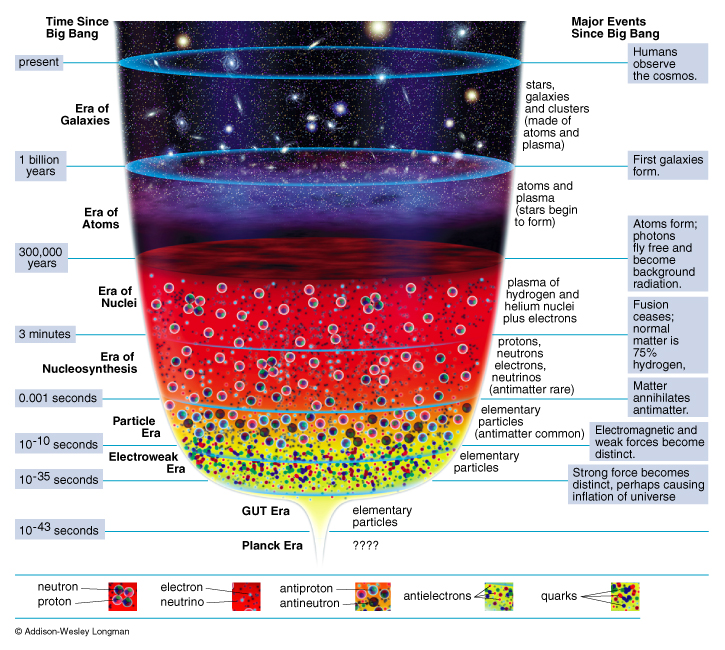 Thermal History:    Interactions
Particle interactions are mediated by gauge bosons: 
                     •  photons for the electromagnetic force, 
                     •  W bosons for weak interactions, 
                     •  gluons for the strong force.
        The strength of the interaction is set by the coupling constant, 
        leading to the following dependence of the interaction rate Γ,  on temperature T:
   
mediated by massless gauge boson   (photon):
                                               



(ii)  mediated by massive gauge boson     (W+/- ,Z0)
Hot Big Bang 
Eras
Cosmic Epochs
Planck Epoch                                                                                                         t  <  10-43 sec          

   Phase Transition Era                                                                         10-43 sec < t < 105sec

   Hadron Era                                                                                                                 t ~10-5 sec

   Lepton Era                                                                                                  10-5 sec < t < 1 min

   Radiation Era                                                                                      1 min < t <379,000 yrs

   Post-Recombination Era                                                                              t > 379,000 yrs
GUT transition
electroweak transition
quark-hadron transition
muon annihilation
neutrino decoupling
electron-positron annihilation
primordial nucleosynthesis
radiation-matter equivalence
recombination & decoupling
Structure & Galaxy formation
Dark Ages 
Reionization
Matter-Dark Energy transition
History of the Universe     in Four Episodes: I
On the basis of the 
      1) complexity of the involved physics 
      2) our knowledge of the physical processes 
      we may broadly distinguish four cosmic episodes:
(I)
Origin universe  
        ???
t < 10-43 sec
fundamental physics:
 totally unknown
Planck Era
History of the Universe     in Four Episodes: II
tot:  
  curvature/
  flatness

 b   (nb/n)

 `exotic’ 
    dark matter 

  primordial 
   fluctuations
(II)
10-43 < t < 10-3 sec
VERY early universe
fundamental physics:
 poorly known
 speculative
History of the Universe     in Four Episodes: III
(III)
primordial 
   nucleo-
   synthesis

  blackbody 
   radiation: 
   CMB
10-3 <  t < 1013 sec
Standard 
Hot Big Bang 
Fireball
fundamental microphysics:
known very well
History of the Universe     in Four Episodes: IV
(IV)
t > 1013 sec
structure 
   formation:

   stars,
   galaxies
   clusters 
   …
Post 
(Re)Combination
universe
complex macrophysics:
Fundamentals  known 
 complex interplay
Origins:

the Planck Epoch
Thermal History:Episode by Episode
Planck Epoch       
                                                                  t  <  10-43 sec
In principle, temperature T should rise to infinity as we probe earlier and earlier into the universe’s history:

However, at that time the energy of the particles starts to reach values where quantum gravity effects become dominant. In other words, the de Broglie wavelength of the particles become comparable to their own Schwarzschild radius.
Thermal History:    Planck Epoch
Once the de Broglie wavelength is smaller than the corresponding Schwarzschild radius, the particle has essentially become a “quantum black hole”:
                                de Broglie wavelength:   
                                                      ≤ 
                                Schwarzschild radius:
These two mass scales define the epoch of quantum cosmology, in which the purely deterministic metric description of gravity by the theory of relativity needs to be augmented by a theory incorporating quantum effects: quantum gravity.
Thermal History:    Planck Epoch
On the basis of the expressions of the de Broglie wavelength and the Schwarzschild radius we may infer the typical mass scale, length scale and timescale for this epoch of quantum cosmology: 
                                                                                                 Planck Mass
                                                                                                 Planck Length
                                                                                                 Planck Time
Because our physics cannot yet handle quantum black holes, i.e. because we do not have any viable theory of quantum gravity we cannot answer sensibly questions on what happened before the Planck time.  In other words, we are not able to probe the ultimate cosmic singularity … some ideas of how things may have been do exist …
Statistical Equilibrium
Maxwell-Boltzmann
Non-relativistic medium

For statistical equilibrium, the Maxwell-Boltzmann distribution specifies for a temperature T, the density of particles:


   - number density ni 
   - particles with mass mi
   - statistical weight gi
   - chemical potential μi
Echo of the Big Bang:

Recombination,
Decoupling,
Last Scattering
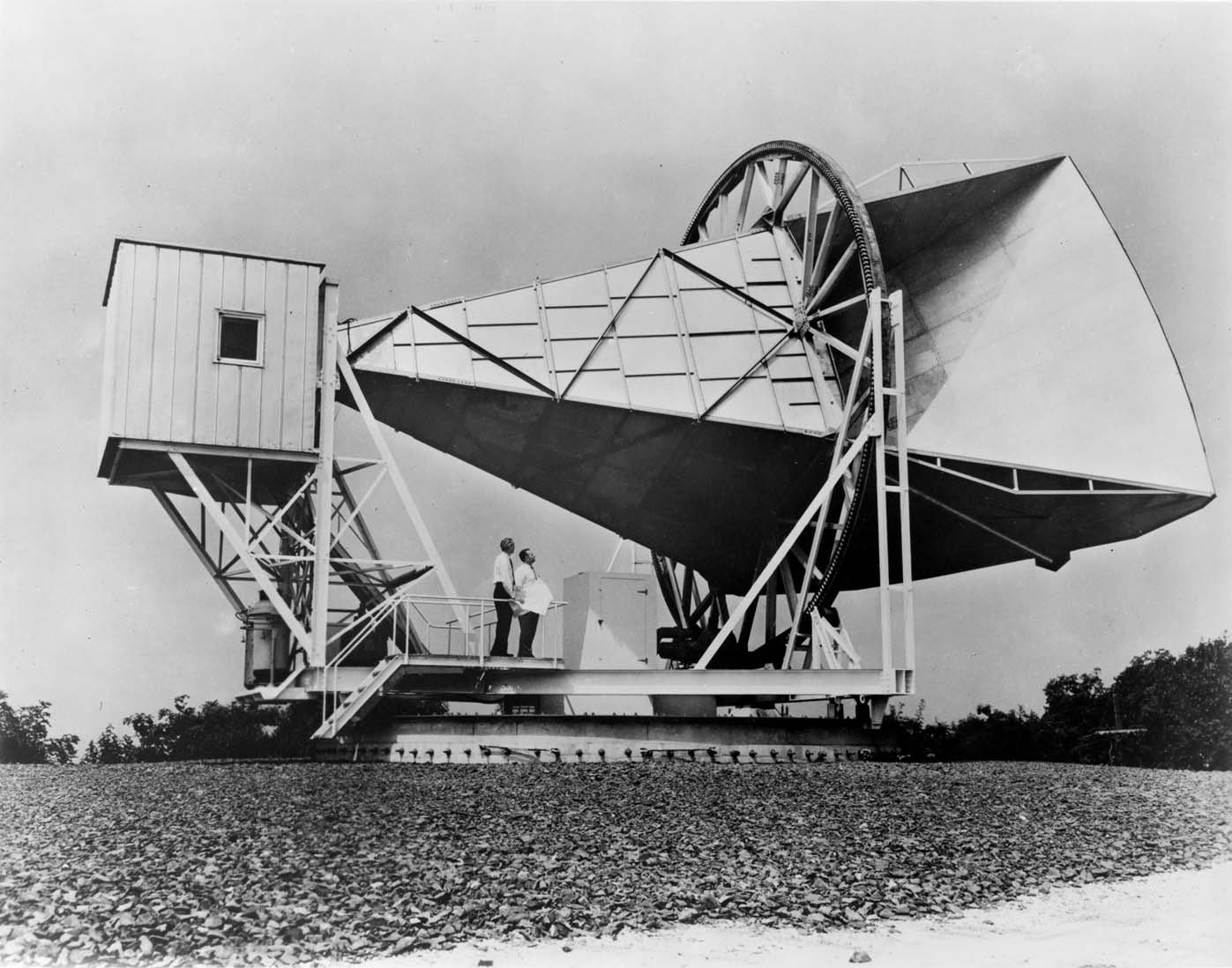 CMB Discovery:    Penzias & Wilson
Cosmic Light   (CMB):the facts
Discovered serendipitously in 1965                              Penzias & Wilson, 
                                                                                          Nobelprize  1978   !!!!!

 Cosmic Licht that fills up the Universe uniformly

 Temperature:                                                                             Tγ=2.725  K
 (CMB) photons most abundant particle in the Universe:     
                                                                                                        nγ ~  415 cm-3   
 Per atom in the Universe:                                                nγ/n B  ~  1.9 x 109

 Ultimate evidence of the Big Bang !!!!!!!!!!!!!!!!!!!
Recombination   &   Decoupling
waterstofatomen
protonen          &       electronen
lichtdeeltjes/fotonen
the Cosmic  TV Show
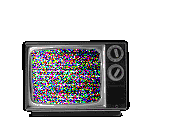 Note:
far from being an exotic faraway phenomenon, realize that the CMB nowadays is counting for approximately 1% of the noise on your (camping) tv set … 
!!!! Live broadcast from the Big Bang  !!!!
Courtesy: W. Hu
Recombination & Decoupling
T  ~   3000 K
               zdec=1089    (Δzdec=195);    tdec=379.000 yrs
Before the “Recombination Epoch
       Radiation and Matter are tightly coupled through Thomson scattering. 

The events surrounding “recombination” exist of    THREE  major 
        (coupled, yet different) processes:

                  Recombination                      protons & electrons combine to H atoms 
                  Decoupling                             photons & baryonic matter no longer interact
                  Last scattering                      meaning, photons have a last kick and go …
Recombination & Decoupling
T  ~   3000 K
               zdec=1089    (Δzdec=195);    tdec=379.000 yrs
Before this time, radiation and matter are tightly coupled through 
       Thomson scattering: 

       Because of the continuing scattering of photons, the universe is a “fog”. 
A radical change of this situation occurs once the temperature starts to drop below T~3000 K.  and electrons. Thermodynamically it becomes favorable to form neutral (hydrogen) atoms H (because the photons can no longer destory the atoms): 

This transition is usually marked by the word   “recombination”, somewhat of a misnomer, as of course hydrogen atoms combine just for the first time in cosmic history.  It marks a radical transition point in the universe’s history.
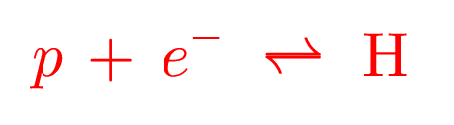 Recombination - Saha
Recombination Process:
Statistical Equilibrium sets the density of 
electrons, protons and  hydrogen atoms involved in the recombination process:
Recombination - Saha
Recombination Process:
Taking along that for the chemical potentials  



    

we find for the relation between the number densities
Recombination - Saha
Recombination Process:
-   mass electron small:
                
   -    binding energy hydrogen atom:

   -    weights gi:                     

  results in the Saha Equation,






   
   which specifies the shifting ionization state as a function of 
   shifting temperature T
Recombination - Ionization
Recombination Process:
Photon number density in blackbody bath temperature T:





  Ionization fraction x:



   Baryon-photon ratio η:


    
   Proton number density at T:       






   
   which specifies the shifting ionization state as a function of 
   shifting temperature T
Recombination:Ionization Evolution (Saha)
Recombination - Ionization
Recombination Process:
Relation between temperature T and ionization fraction X:





  
   

  Moment of recombination:  


    
   




   
   which specifies the shifting ionization state as a function of 
   shifting temperature T
Standard theory of H recombination(Peebles 1968, Zel’dovich et al 1968)
H+ + e-
radiative recombination
+ photoionization
3s
3p
3d
2s
2p
Lyman-
resonance
escape
2
1s
Recombination Process 
                           not entirely trivial:
 
    •  ground state could be 
       reached via Lya transition (2P-1S)

             DOES NOT WORK  !!!!!	

        large abundance Lya          Ionization

     •Recombination in parts:
        forbidden transition =2-photon emission:
                                 2S – 1S 
         
      •Takes   8.23 s-1
             much slower than ‘direct’, and thus 
         
         recombination occurs late … 
                               at T  ~  3000 K
Decoupling
Decoupling:                



Thomson scattering:
Elastic scattering of photons off electrons 

Cross-section:
Mean free path:




 Interaction rate:
Decoupling  -   Primordial Plasma
Decoupling:                



Thomson scattering:
Fully ionized plasma:







Interaction rate:
Decoupling  -   Primordial Plasma
Decoupling:                



Thomson scattering:
Fully ionized plasma:

Interaction rate     -      Hubble expansion rate:








If fully ionized:  decoupling at
radiation-dominated phase
Decoupling  -   Recombination
Decoupling:                



Thomson scattering:
While plasma undergoes recombination, 
         number density electrons ne decreases, 
         substantially altering interaction rate:
Decoupling  -   Recombination
Decoupling:                



Thomson scattering:
Interaction rate vs. Hubble expansion rate:





   Decoupling when 




    Saha equation value X(z):
Last Scattering
Thomson scattering:
Probability scattering in time interval dt:



    Expected number of scatterings since time t 
    when CMB photon seen at t0, 



    This is Optical Depth ! 





   Decoupling when 




    Saha equation value X(z):
Last Scattering
Thomson scattering:
Last Scattering  Epoch:

    time t for which 




    Last scattering epoch:
Recombination & Decoupling
In summary, the recombination transition and the related decoupling  of matter and radiation defines one of the most crucial events in cosmology. In a rather sudden transition, the universe changes from
Before zdec, z>zdec
 universe fully ionized
 photons incessantly scattered
 pressure dominated by 
   radiation:
After zdec, z<zdec
 universe practically neutral
 photons propagate freely
 pressure only by 
    baryons: 

 (photon pressure negligible)
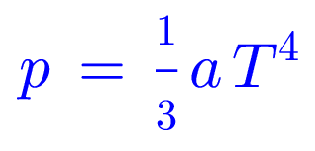 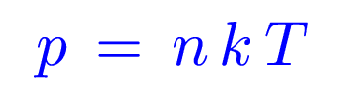 Origin  CMB  Photons
!
!
Important  Issues:
When were the CMB photons  produced   ?
How did they become a blackbody/thermal 
     radiation field
At which time were they  scattered for the last time 
               (in other words,  what are we looking at  ?)
Origin  CMB  Photons
!
!
T  <  109 K
              t  ~  1 min,  z ~ 109
Origin  CMB  photons:
most were produced when 
     electrons & positrons annihilated each other
                        
(a  few  perhaps even at reheating phase inflation)
CMB  thermalization
At the onset certainly not thermally distributed energies 
Photons keep on being scattered back and forth until z ~ 1089, the epoch 
       of recombination. 
     Thermal equilibrium (blackbody spectrum) of photons reached within 
        2 months after their creation 

        Blackbody Spectrum produced through three scattering processes
                                                ●  Compton scattering 
                                                ●  Free-free  scattering
                                                ●  Double Compton scattering
CMB Thermalization
     Thermalization through three scattering processes
               ●  Compton scattering                               + dominant energy redistribution 
               ●  Free-free scattering                               + creates new photons to 
               ●  Double Compton scattering                          adjust spectrum to Planck

While Compton scattering manages to redistribute the energy of the 
        photons, it cannot adjust the number of photons. Free-free scattering 
        and Double Compton scattering manage to do so … 

But … 
       only before z < 105 , after that the interaction times too long  ….
CMB Thermalization
    Following this thermalization, a perfect blackbody photon spectrum 
       has emerged:




    This is the ULTIMATE proof of the HOT BIG BANG  


    Note:  after  z ~ 105 till recombination, the interaction between electrons and 
                photons exclusively by   Thomson Scattering
!
CMB hermalization
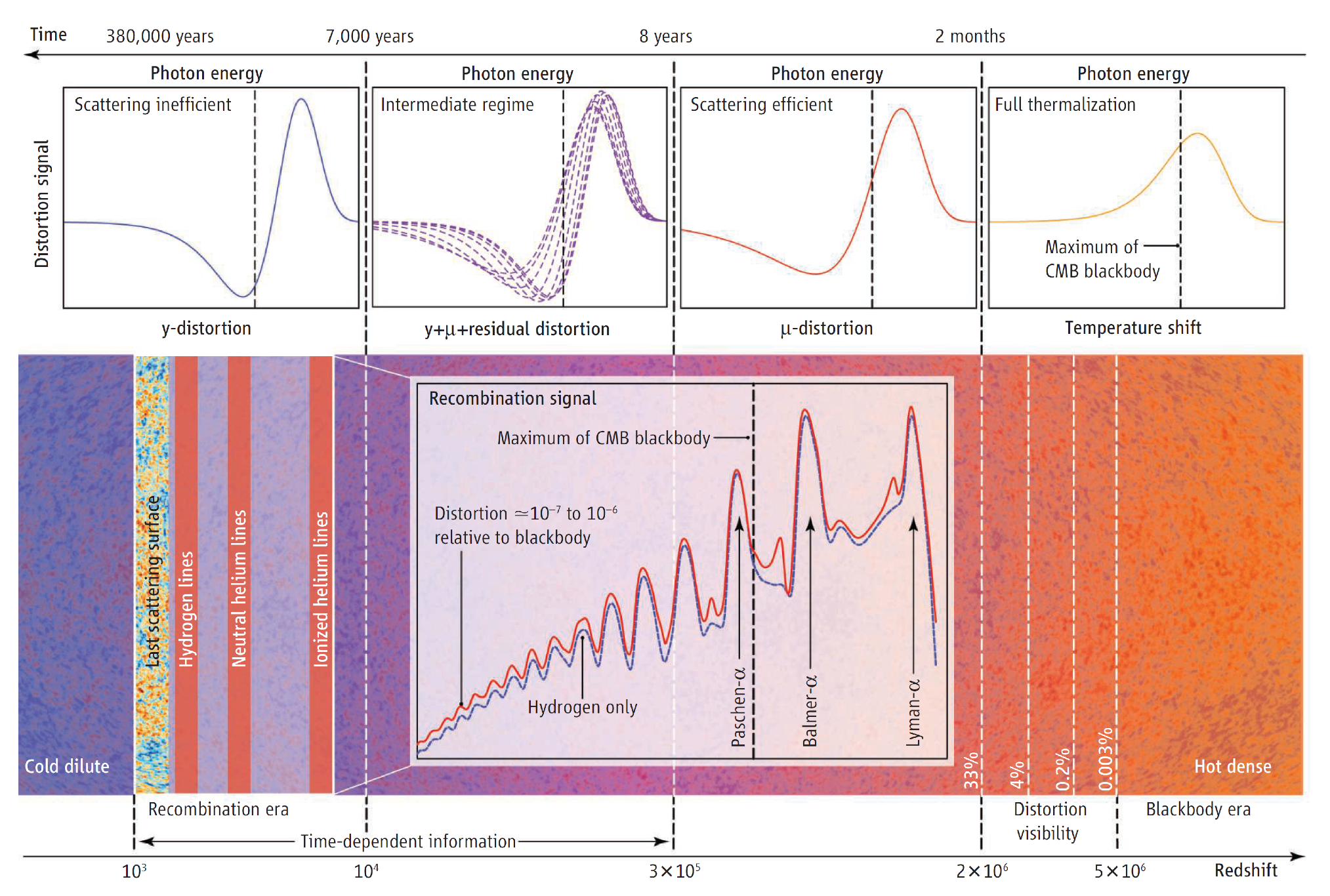 Chluba & Silk 2015
First Three Minutes:

Big Bang Nucleosynthesis
Photon Energy    Early Universe
Radiation-dominated phase:
Big Bang Nucleosynthesis
Mass  Fraction  Light  Elements             
               
              24%        4He   nuclei
             traces    D, 3He, 7Li  nuclei
             75%         H     nuclei (protons)
p/n ~1/7:   1 min na BB
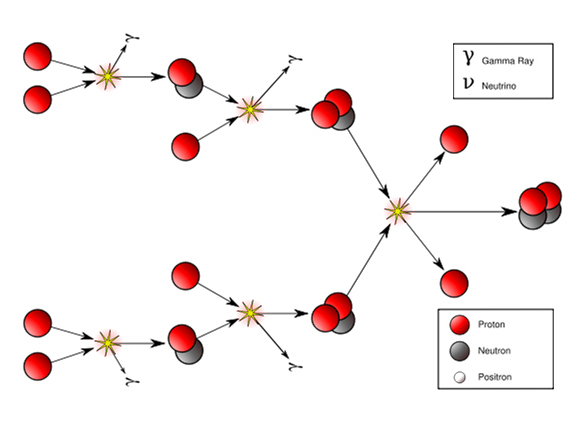 Between 1-200 seconds after Big Bang,
temperature dropped to 109 K:

Fusion protons  &  neutrons
into light atomic nuclei
Neutron-Proton –
before Neutrino Decoupling
Before Neutrino Decoupling:

equilibrium between protons & neutrons through 2 weak interactions:P
we find for the relation between the number densities
Neutron-Proton   -     Saha
Deuterium-Neutron   -  Saha
Big Bang Reaction Network
Nucleus Binding Energies
Helium Abundance – Neutrino’s